Línea de AcciónTecnologías de Información - Brindamos herramientas ORIGINALES sólidas para el soporte de tus ideas -
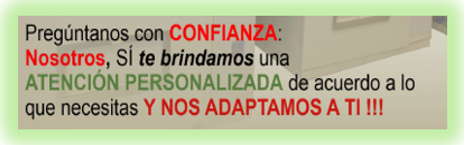 ¿Qué te proponemos?
Tecnología de Software/RPA/BI/IA
Ofrecemos un abanico integral de servicios que abarcan desde el desarrollo de aplicaciones, a medida, hasta la gestión eficiente de proyectos en áreas clave como la Automatización de Procesos Robóticos (RPA), Business Intelligence (BI), y la implementación de soluciones de Inteligencia Artificial (IA).
Este es el detalle de nuestros servicios
1.   Gestión de Proyectos en RPA (Automatización de Procesos Robóticos):
Desde la identificación de procesos hasta la implementación y el mantenimiento continuo, ofrecemos un enfoque integral para maximizar los beneficios de la RPA.
Optimizamos tus operaciones con nuestra experiencia en la gestión de proyectos de RPA. Implementamos soluciones de automatización de procesos robóticos que reducen la carga de trabajo manual, aumentan la eficiencia y permiten a su empresa centrarse en actividades estratégicas.
Este es el detalle de nuestros servicios
2. Business Intelligence (BI):
Desbloquee el potencial de sus datos con nuestro servicio de Business Intelligence. Utilizamos las últimas herramientas y tecnologías para transformar datos en información valiosa, proporcionando análisis detallados y visualizaciones intuitivas. Desde la implementación de soluciones BI hasta la capacitación del personal, le ayudamos a tomar decisiones informadas que impulsen el crecimiento empresarial.
Este es el detalle de nuestros servicios
3. Servicios de QA (Aseguramiento de la Calidad):
Garantice la calidad y fiabilidad de sus aplicaciones con nuestros servicios de Aseguramiento de la Calidad. Realizamos pruebas exhaustivas para identificar y corregir posibles problemas, asegurando que sus productos cumplan con los más altos estándares de calidad. Desde pruebas de funcionalidad hasta pruebas de rendimiento, estamos comprometidos con la entrega de software robusto y confiable.
Este es el detalle de nuestros servicios
4. Desarrollo de Aplicaciones:
Sobresalimos en el ámbito del desarrollo de aplicaciones, ofreciendo soluciones personalizadas que impulsan la innovación y mejoran la eficiencia operativa. Desde aplicaciones móviles hasta sistemas empresariales, nuestro experimentado equipo de desarrolladores trabaja en estrecha colaboración con los clientes para transformar ideas en soluciones robustas y escalables, adaptadas a sus necesidades específicas.
Este es el detalle de nuestros servicios
5. Outsourcing de Personal:
Optimice su equipo con nuestro servicio de Outsourcing de Personal. Proporcionamos profesionales altamente calificados en el ámbito de las tecnologías de la información, adaptándonos a sus necesidades específicas de recursos. Ya sea que necesite desarrolladores, analistas o especialistas en RPA, ofrecemos soluciones flexibles y personalizadas para fortalecer su equipo y alcanzar sus objetivos comerciales.
Este es el detalle de nuestros servicios
6. Inteligencia Artificial (IA):
Integre el poder de la inteligencia artificial a su empresa con nuestros servicios especializados. Desde el aprendizaje automático hasta el procesamiento del lenguaje natural, diseñamos e implementamos soluciones de IA que mejoran la toma de decisiones y optimizan procesos. Colabore con nosotros para integrar tecnologías de vanguardia que impulsen la innovación y la eficiencia en su organización.
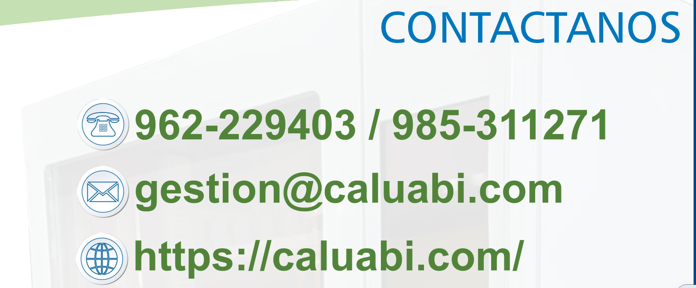 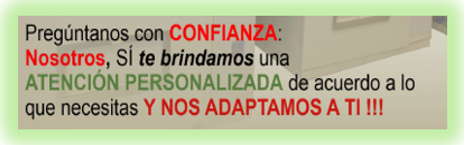 Muchas gracias por su tiempo!!!!